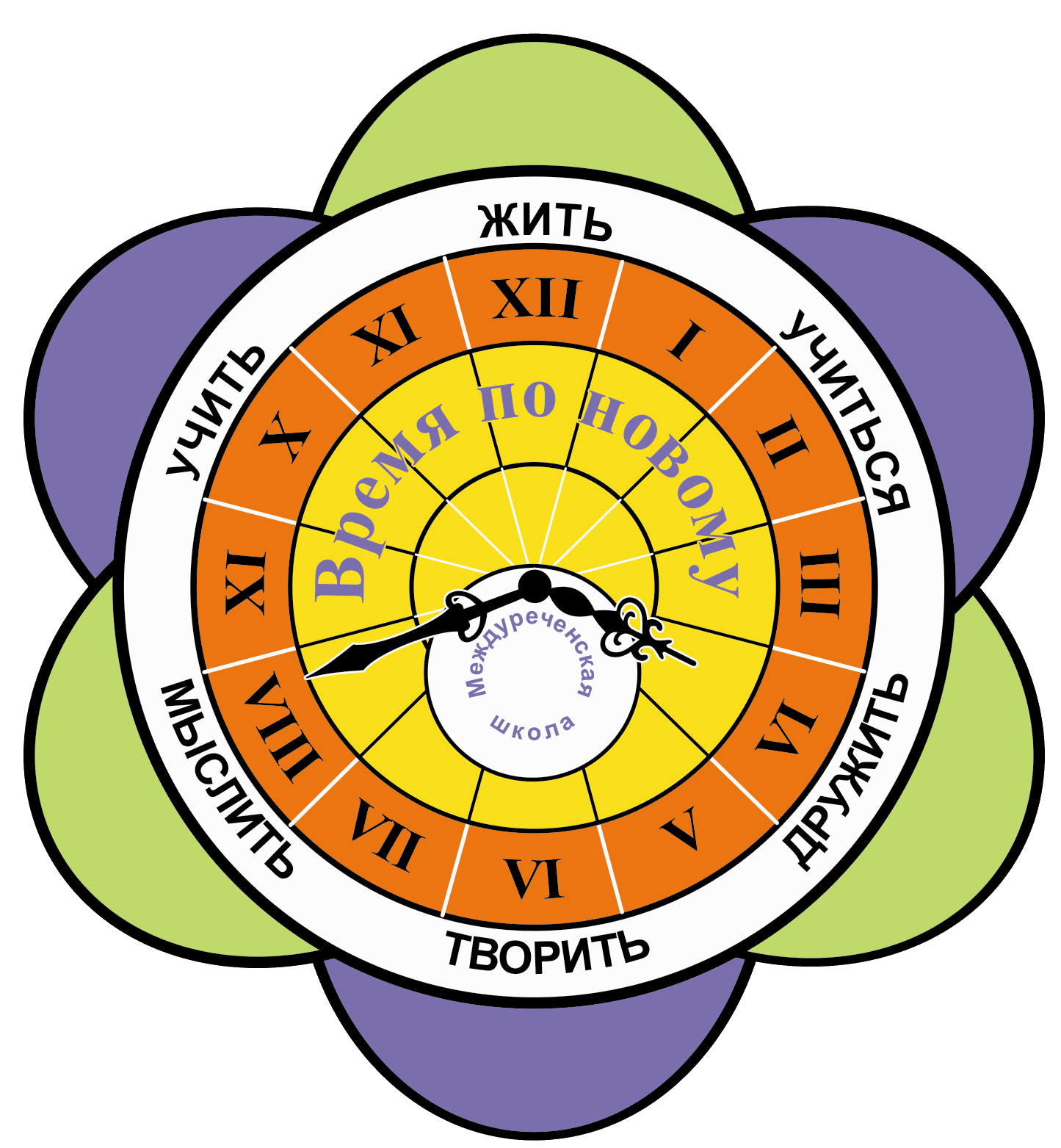 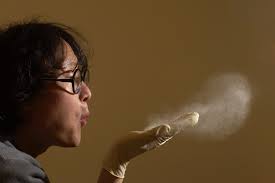 Домашняя пыль и её влияние на организм человека
Изучить презентацию, сделать мини-конспект, выявить самое запыленное место в вашей квартире
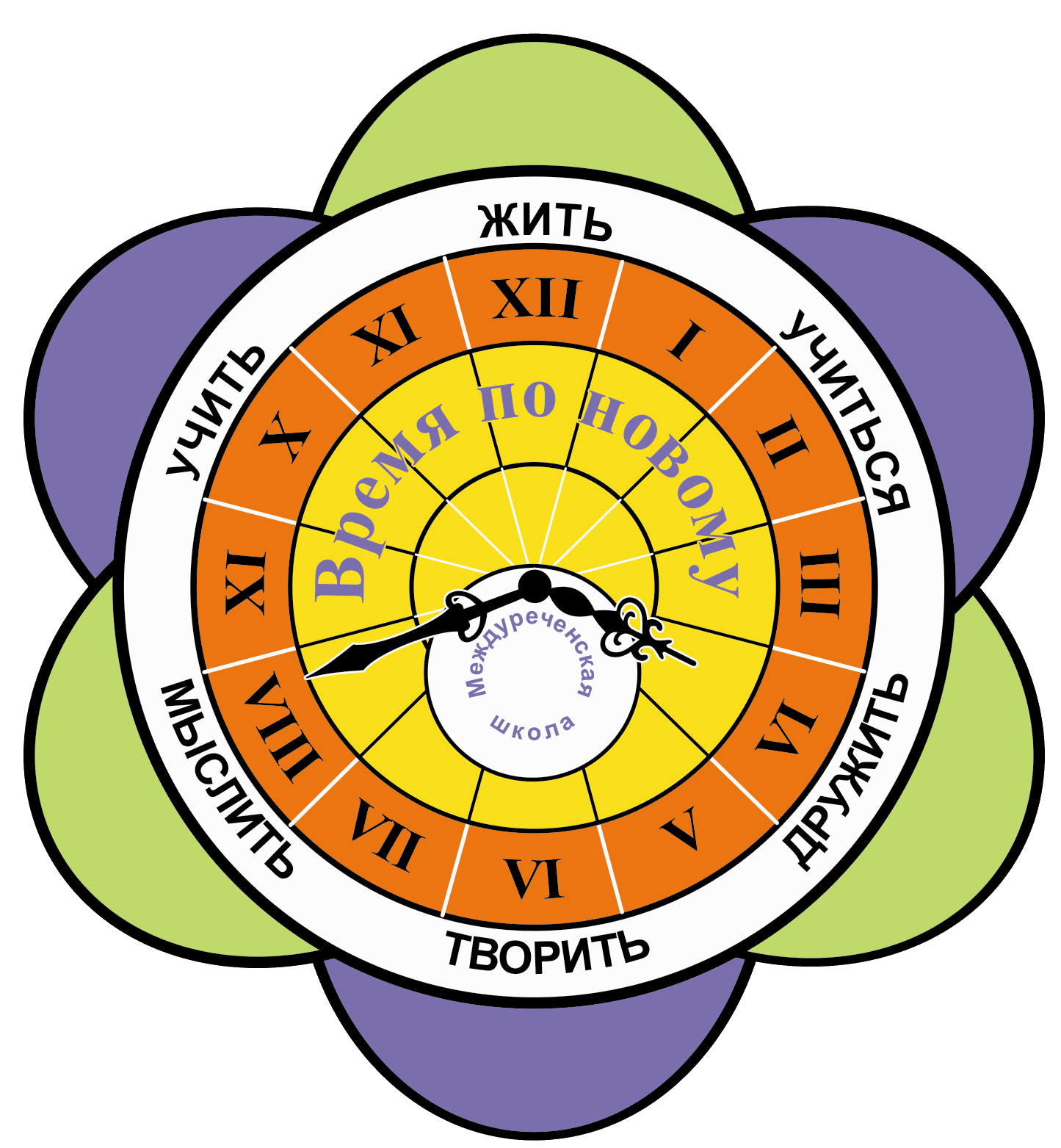 Что такое пыль?
Пыль - это мелкие частицы, попадающие в дом:
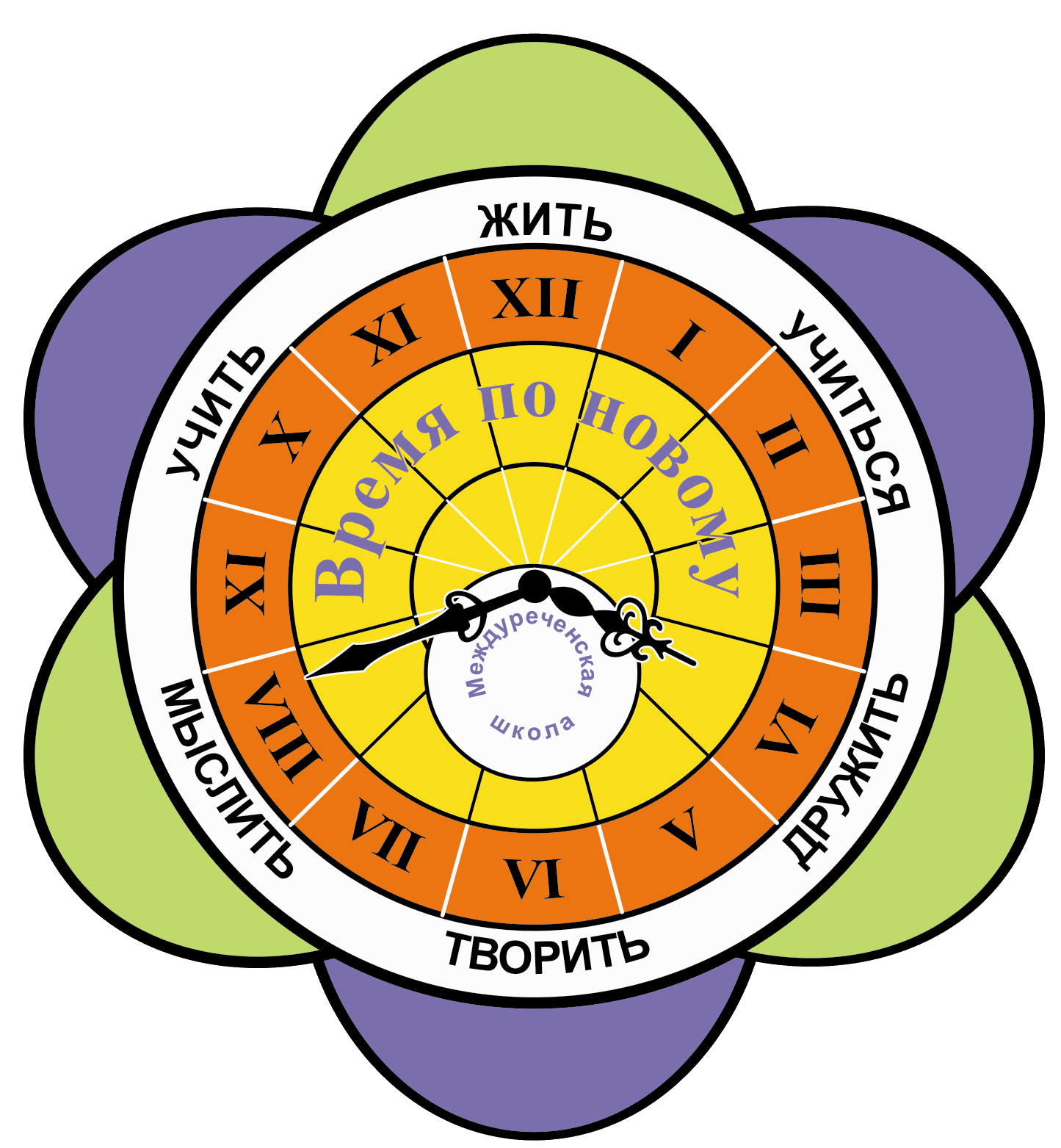 Источники пыли
И так, пыль, по моим исследованиям состоит:
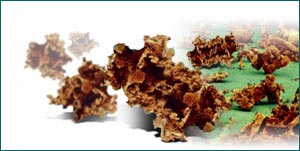 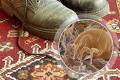 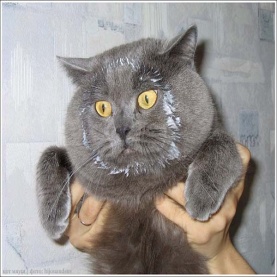 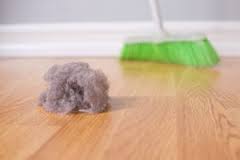 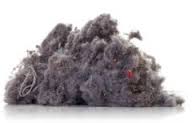 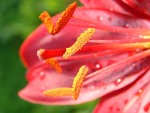 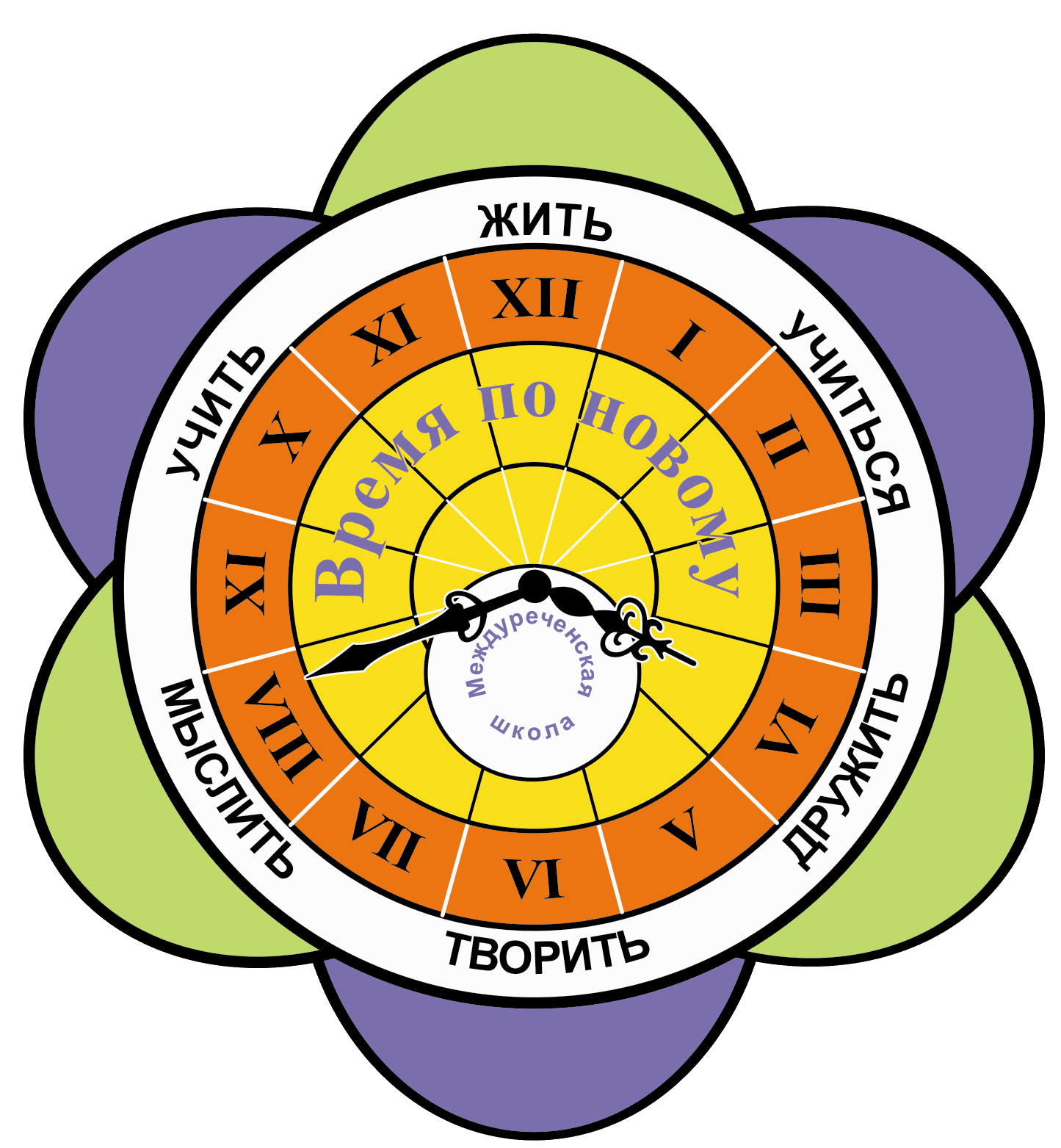 Влияние пыли на человека
Заболевания органов дыхания (носа, глотки, бронхов,
 легких, 
аллергические реакции),
 Воспалительные процессы.
 Головные боли,
 Раздражение слизистых оболочек глаз.
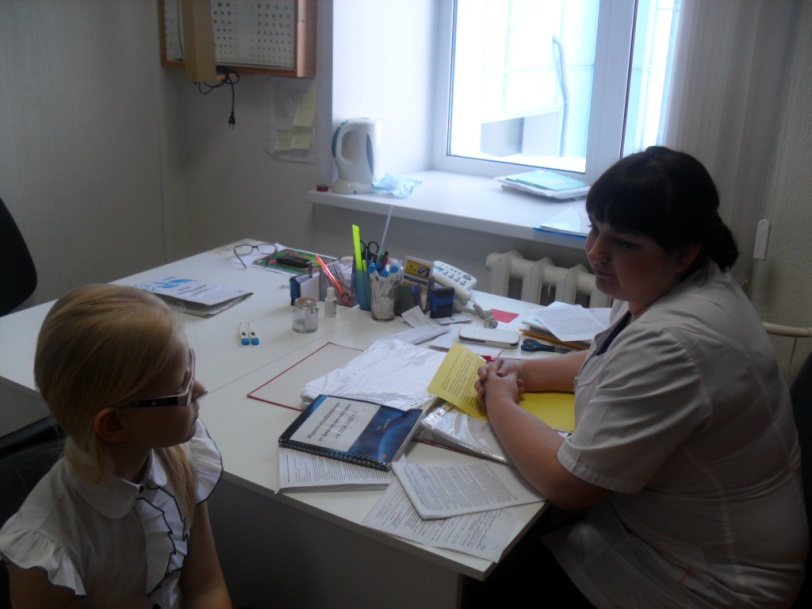 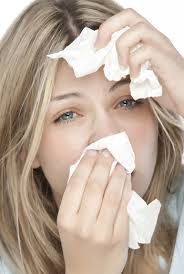 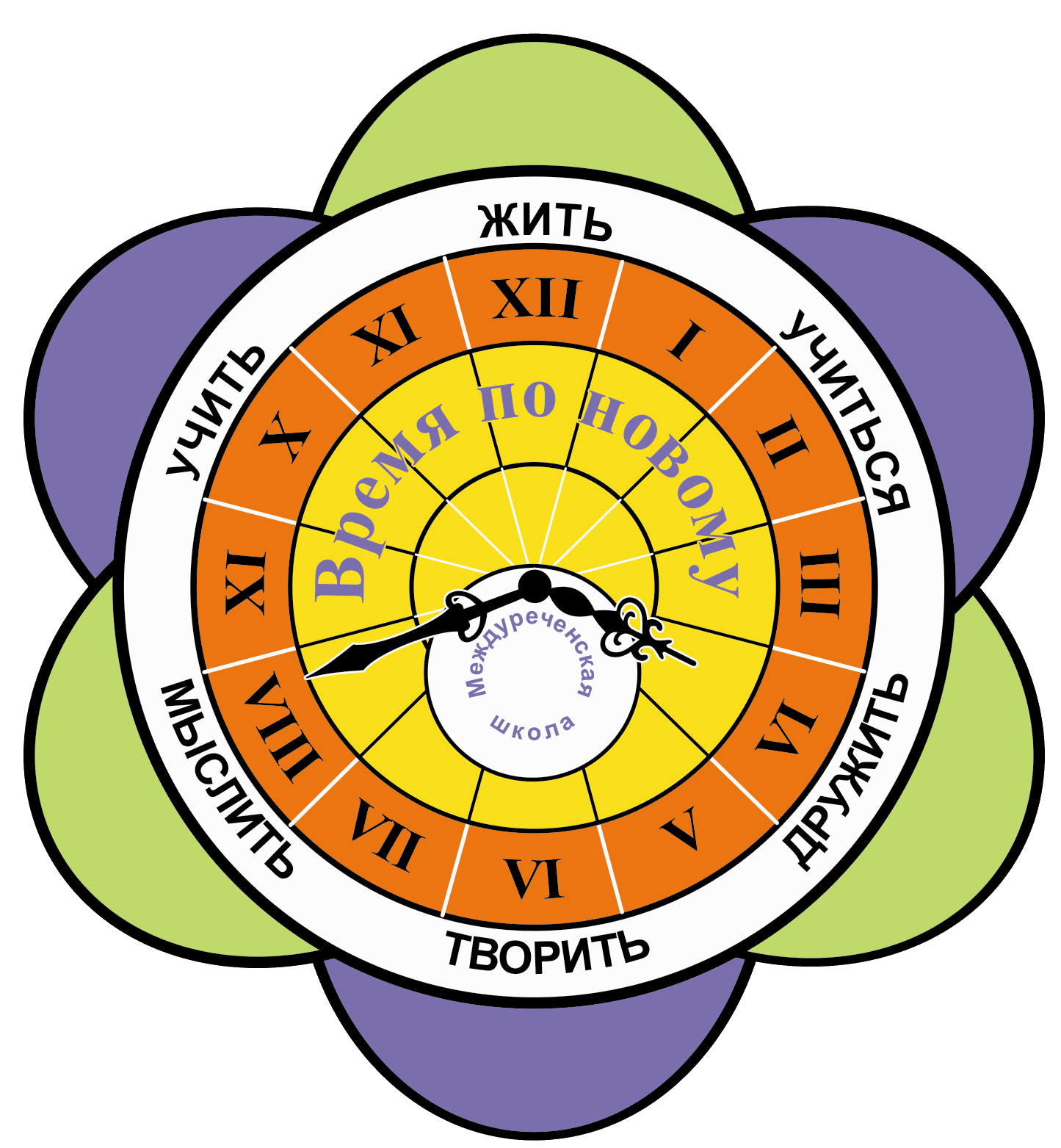 Исследование запыленности различных участков квартиры (практический опыт)
Цель: Выявить самое запыленное место в помещении, изучить состав пыли под микроскопом.
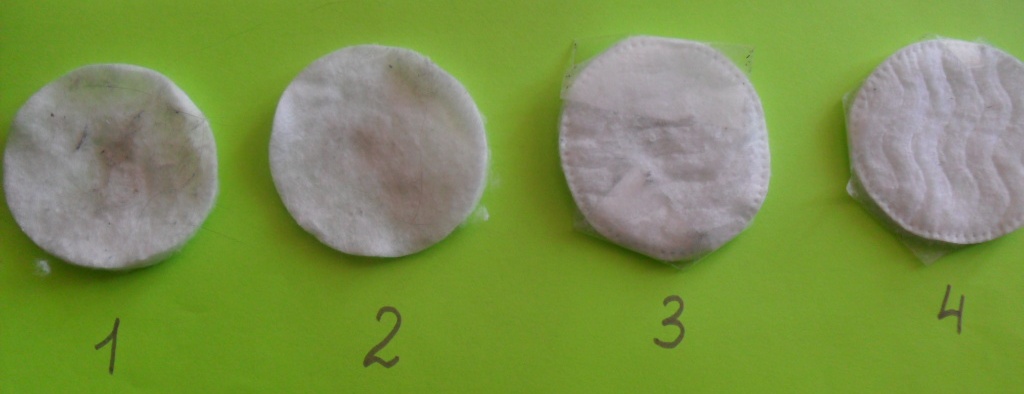 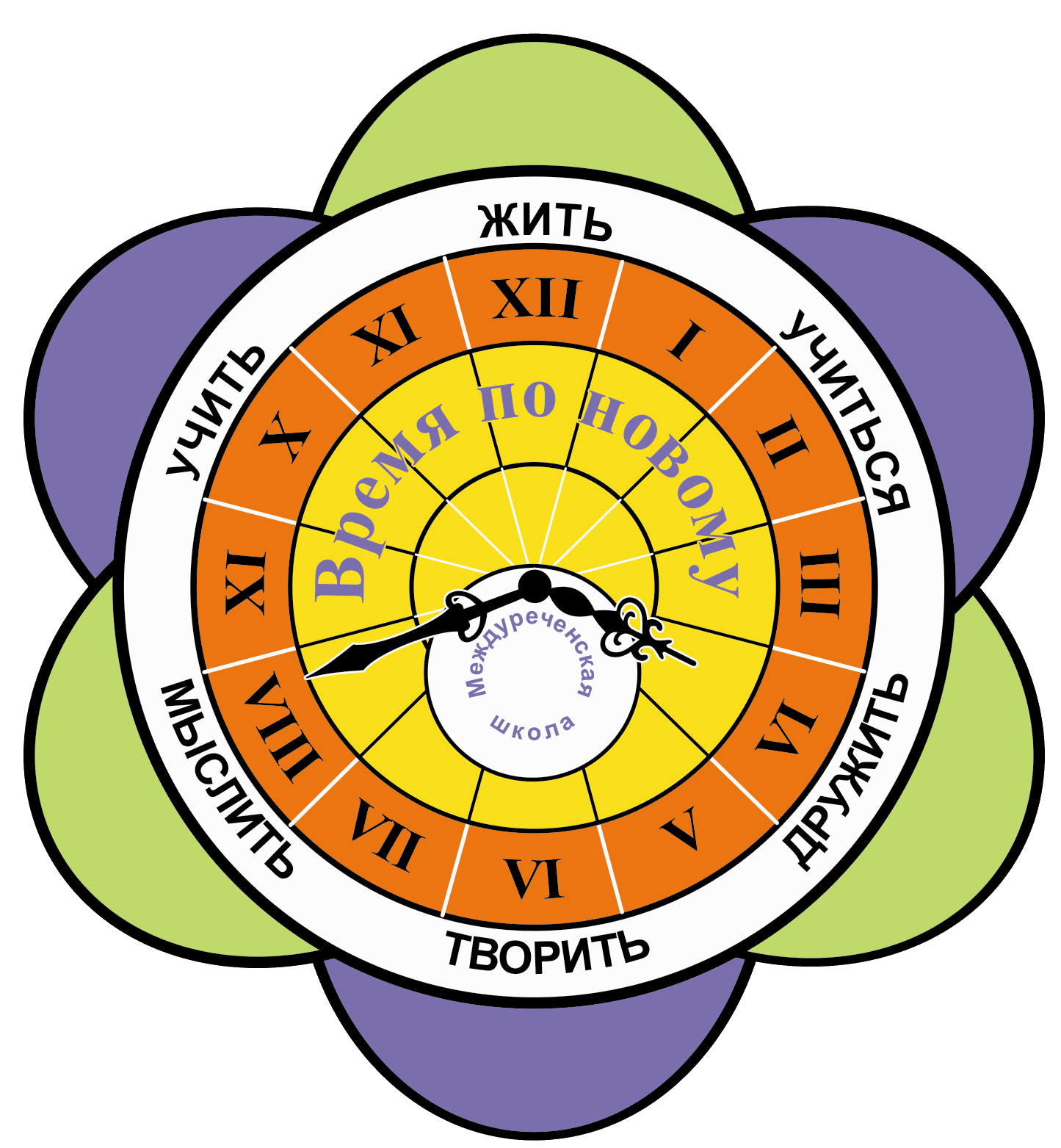 Вид под микроскопом
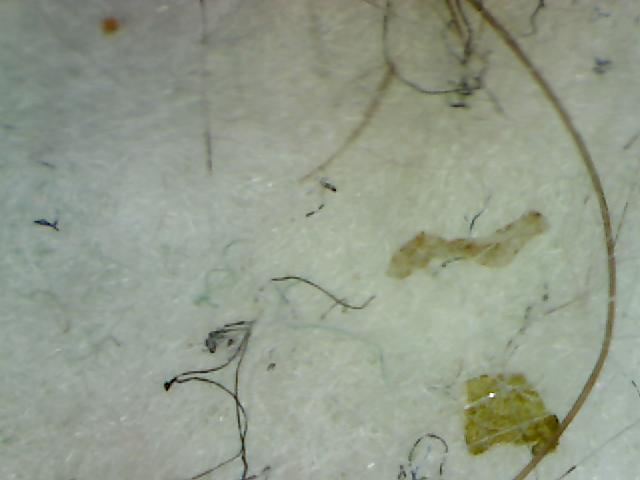 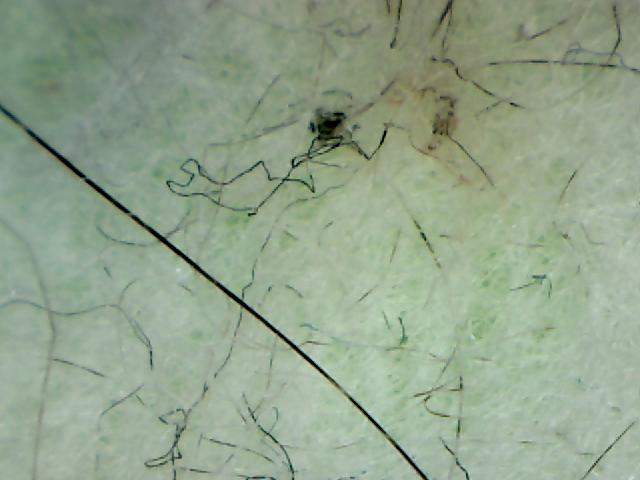 1
2
Пол в прихожей
У компьютера
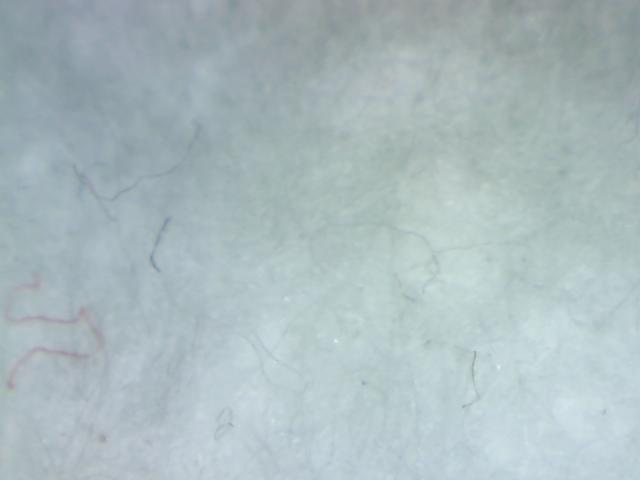 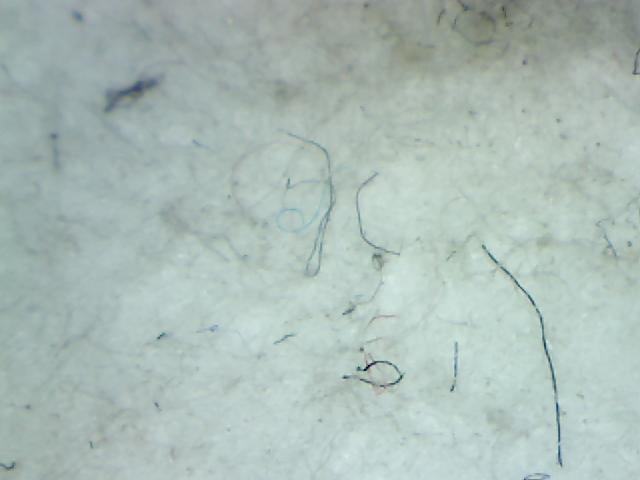 3
4
Под кроватью
У телевизора
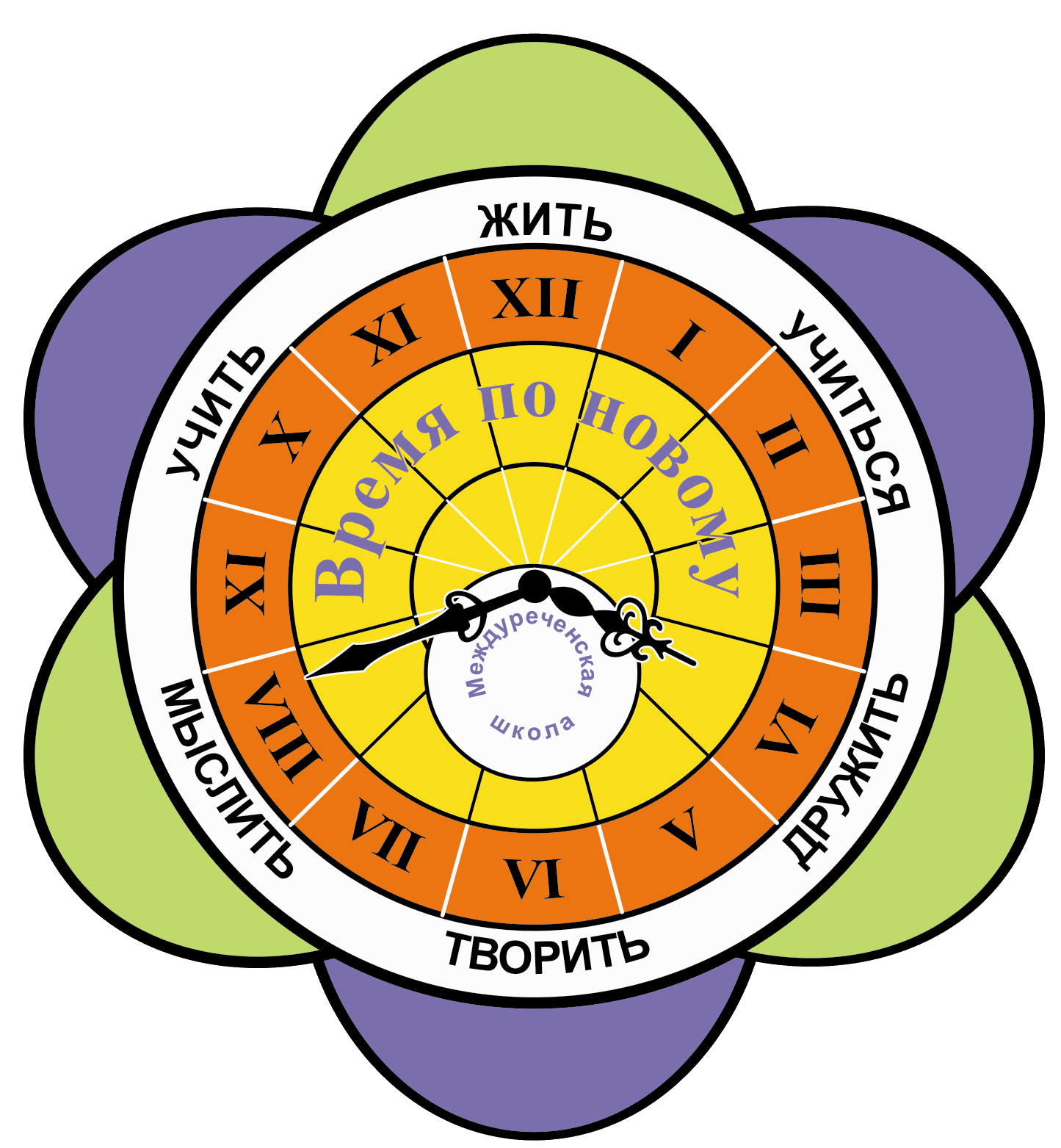 Как бороться с пылью?
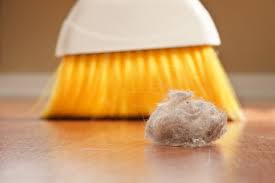 Рекомендации:

Перьевые подушки и одеяла замените на синтетические. 

Чаще проветривайте помещение и проводите влажную уборку. 

Выбирайте закрытые шкафы и полки. Книги храните в застеклённых шкафах, периодически протирайте их. 

 Протирайте влажной тряпкой листья комнатных растений, опрыскивайте водой. 

Для борьбы с клещами, не менее двух часов, просушивайте на солнце подушки, одеяла, пледы. Раз в неделю меняйте постельное бельё, проглаживайте его утюгом.
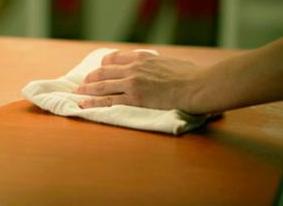 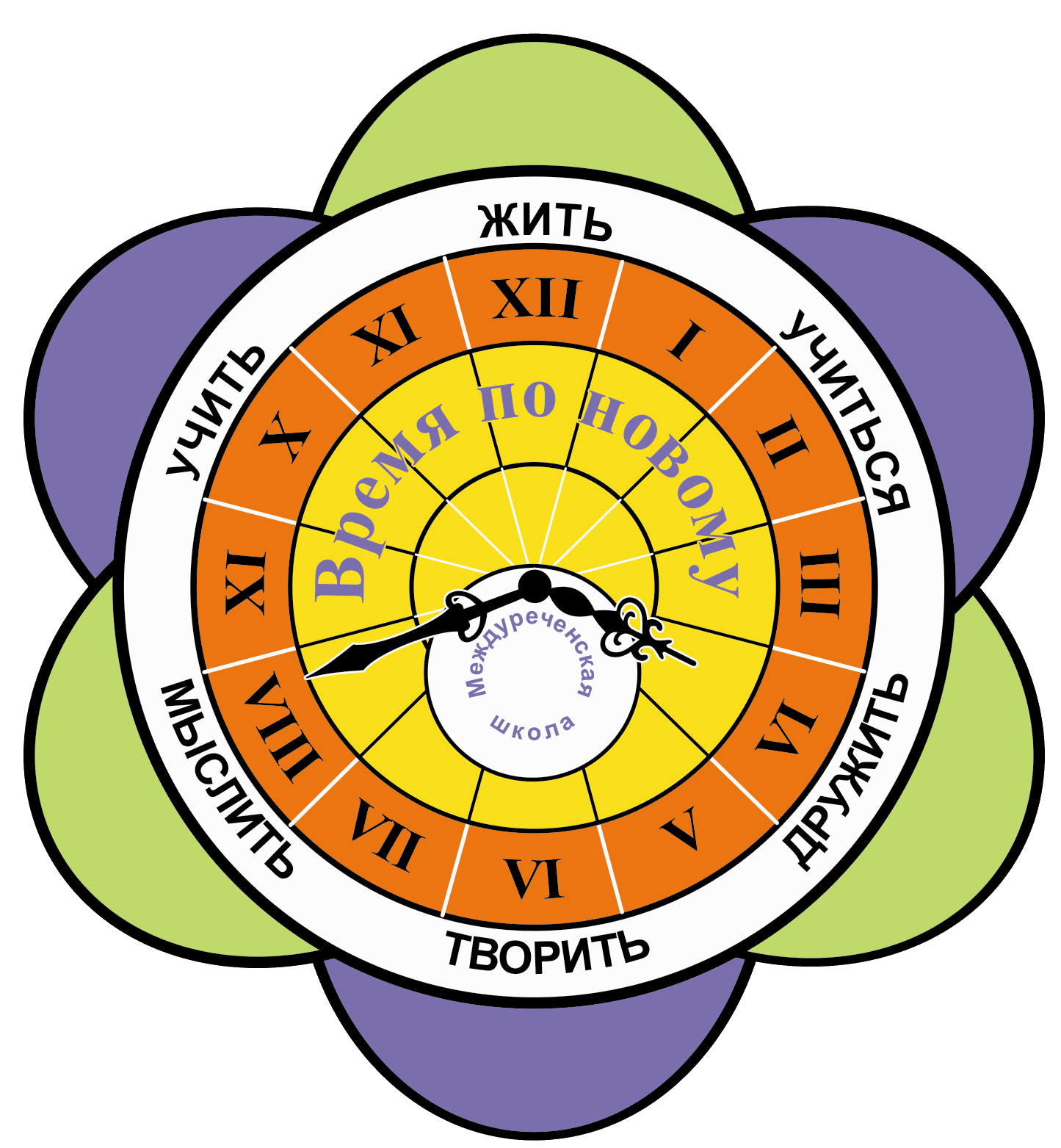 Заключение
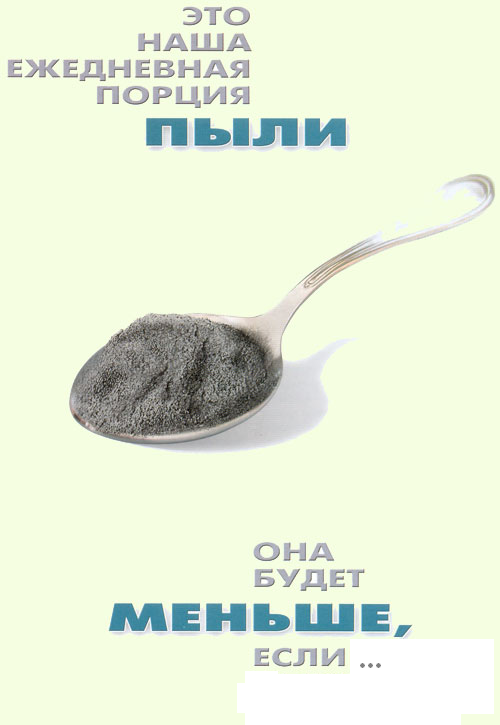 Пыль наносит огромный вред нашему здоровью: содержит огромное количество вредных веществ.
В квартире пыли образуется больше в тех местах, где люди чаще всего находятся в постоянном движении: быстрее вытирается покрытие пола,  постоянно поднимаются в воздух  частички одежды, волос, шерсти домашних животных, пылевые и бумажные клещи.
Анкетирование обучающихся техникума, выявило тот факт, что большинство из них знают о том, как пыль влияет на их здоровье, но придают этому малое значение.
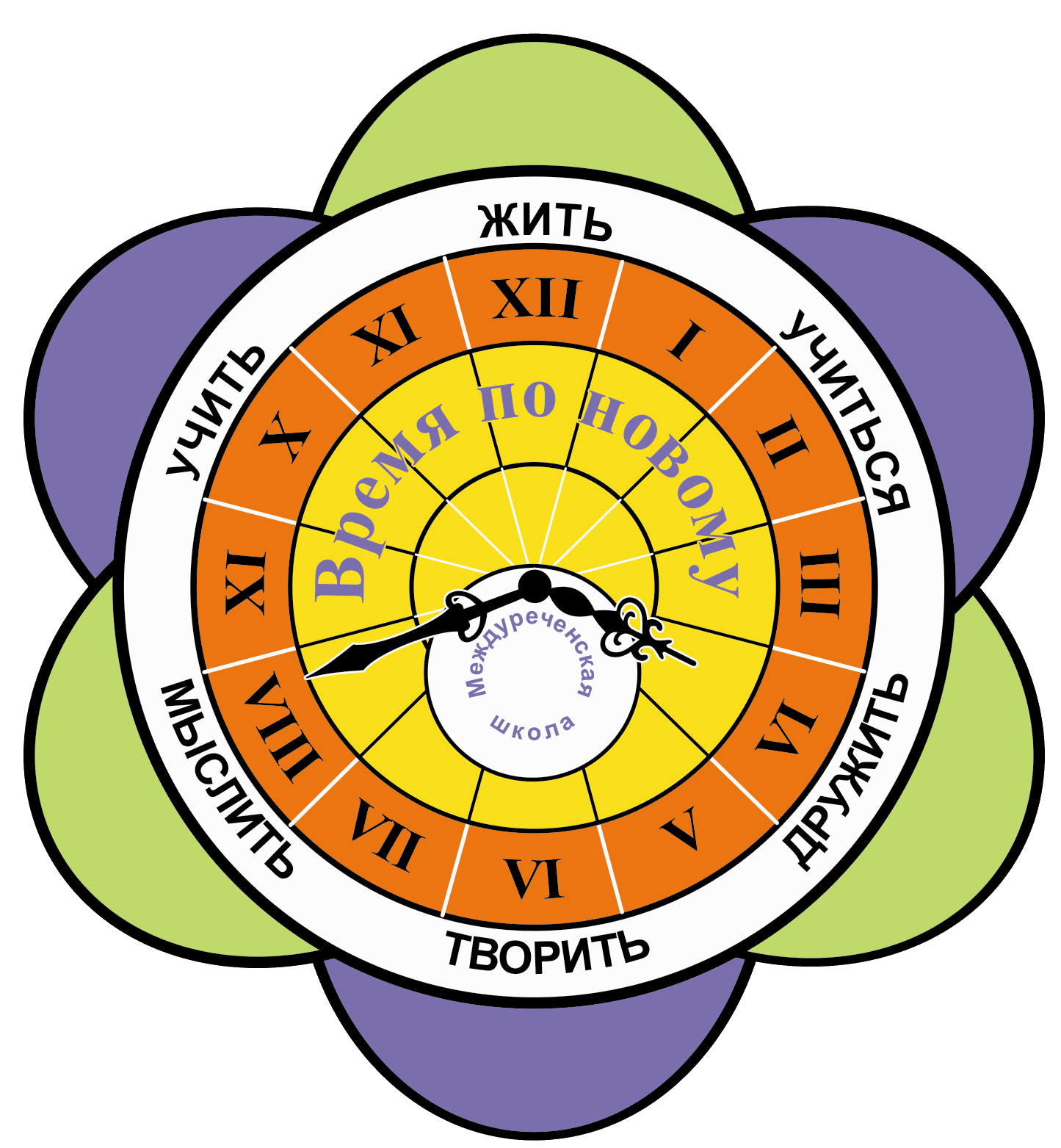 Планы на будущее
На основании изученных фактов, я составила рекомендации по борьбе с пылью, которые можно использовать  дома. 
В моей работе не были освещены вопросы сколько пыли накапливается в кабинетах, коридорах, спортзале  школы, не раскрыт вопрос о влиянии времени года на количество пыли в помещении и на улице. В связи с этим, я считаю нужным продолжить исследование о  влиянии пыли на  живые организмы.
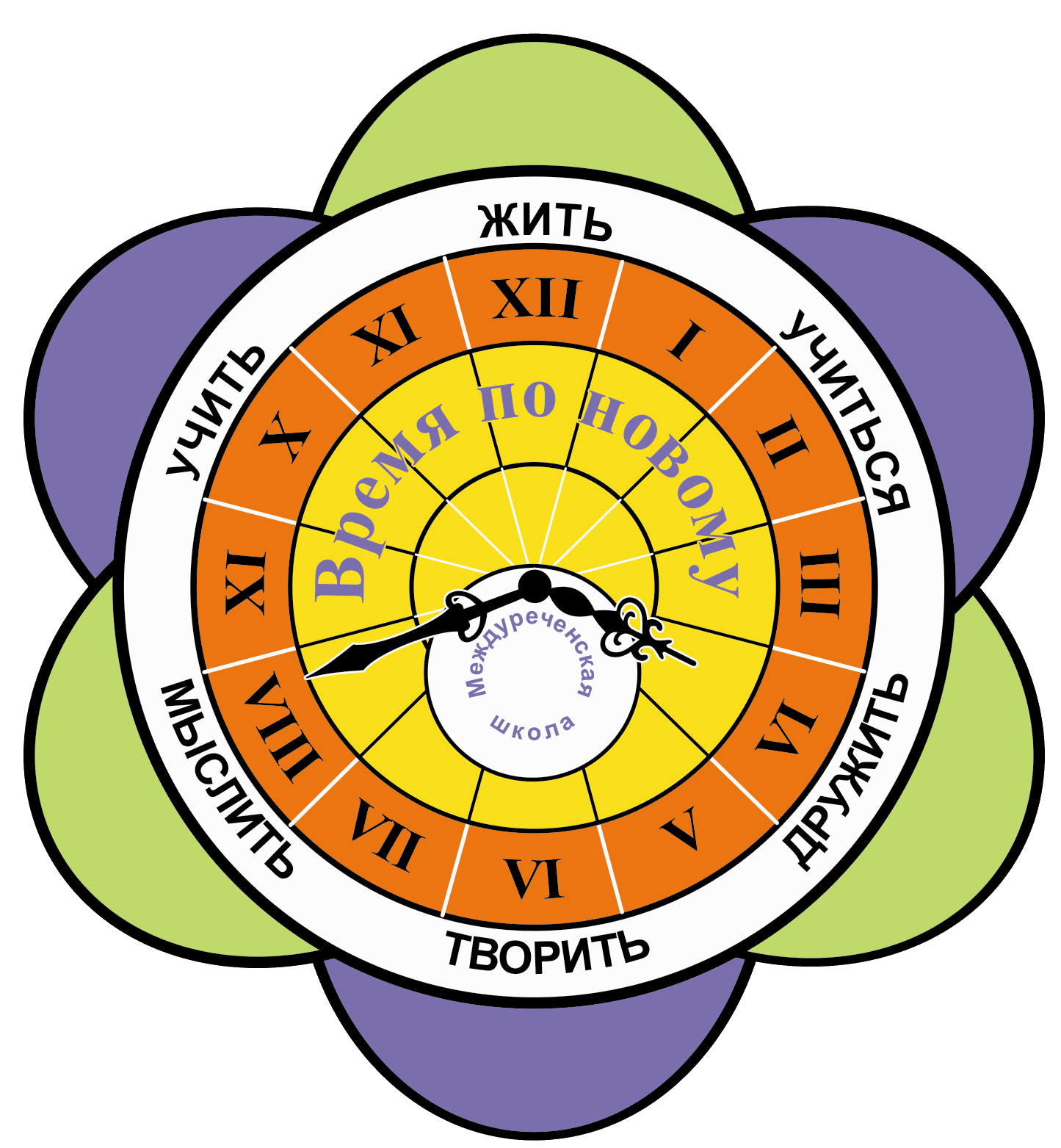 Будьте здоровы!
Спасибо за внимание!